Remote Sensing of Woody Vegetation in the West African Sahel
Presented By: Andrew Wickhorst
Space Grant Mentor: Dr. Stefanie Herrmann
Space Grant Symposium
University of Arizona
April 21, 2012
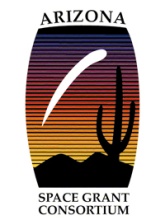 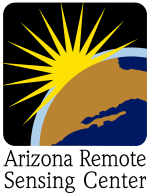 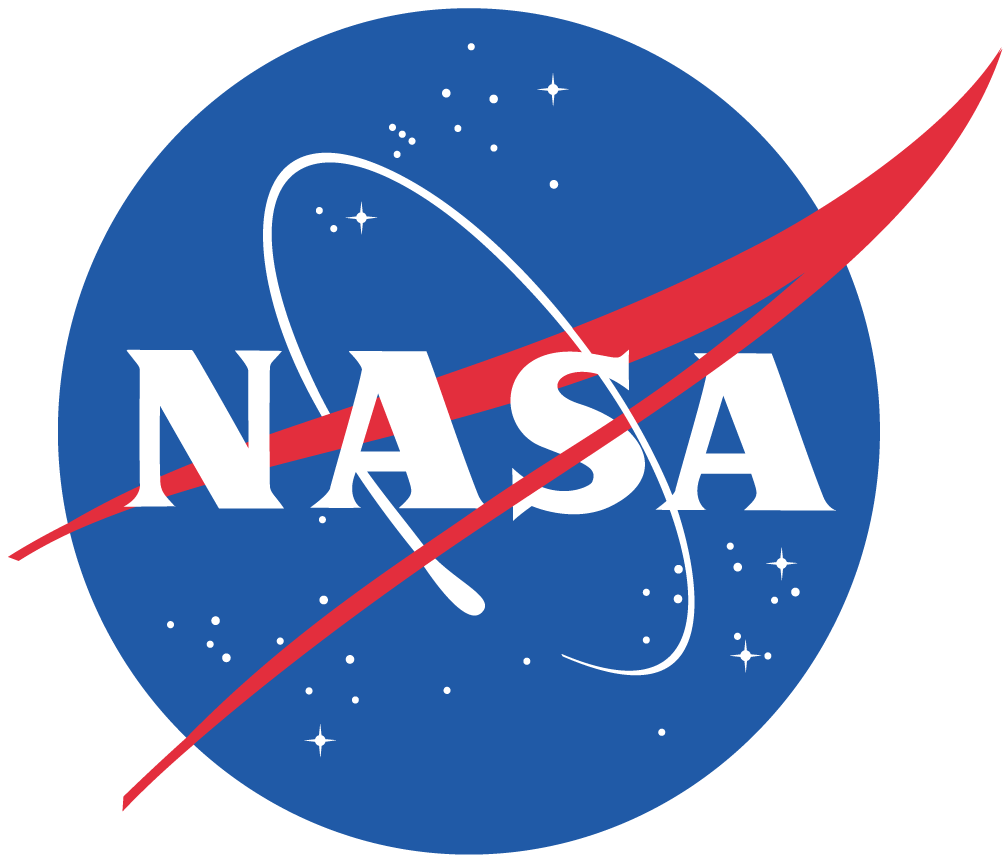 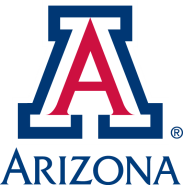 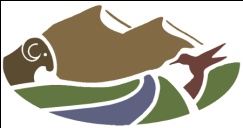 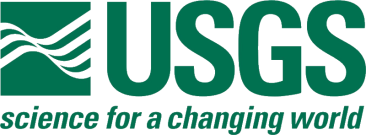 Why is it Important to Map Woody Cover?
Important for understanding the carbon balance

Trees are of great importance to the Sahelian agricultural parklands

Monitoring changes in vegetation composition over time.
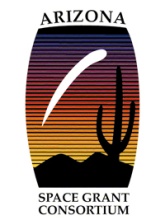 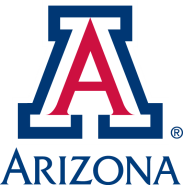 [Speaker Notes: Which in turn helps us to understand the mechanisms of climate change
For fuel, shade, windbreaks, soil erosion, fertility, and structure, food source. 
Drought monitoring and deforestation]
What is Spatial Resolution?
High
Low
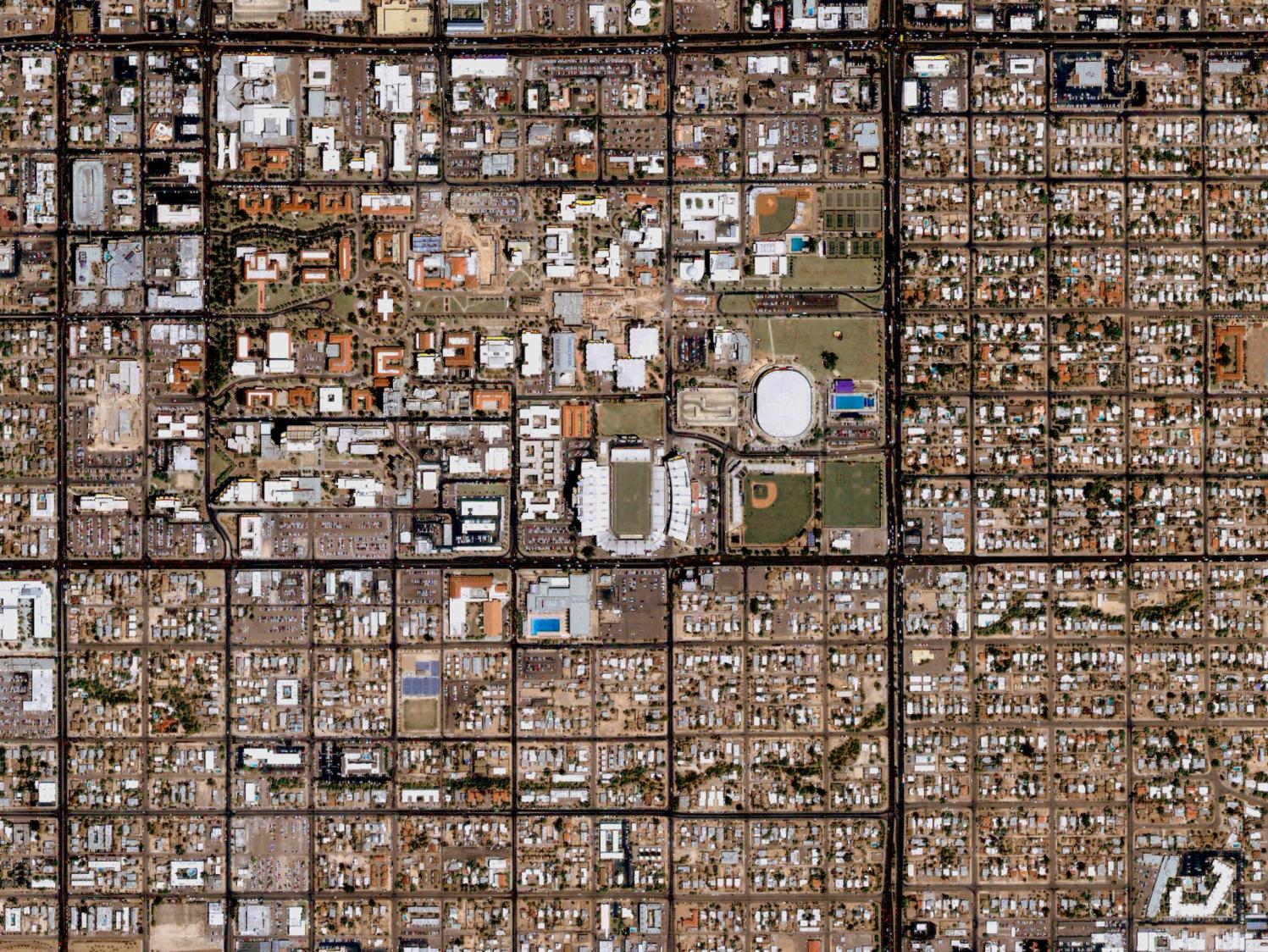 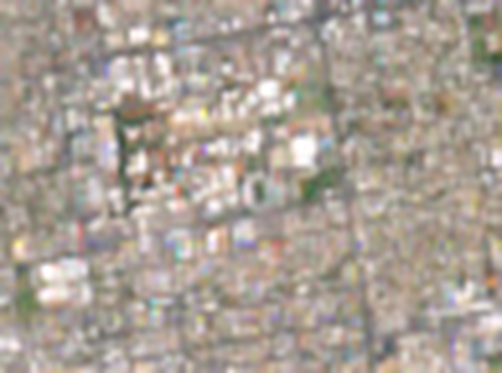 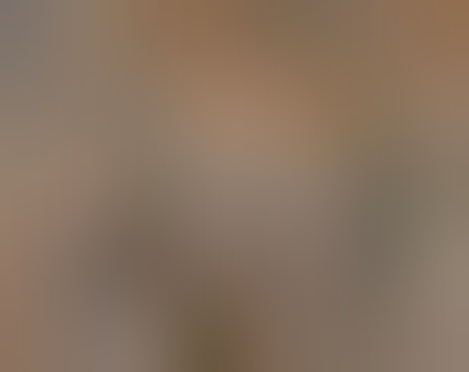 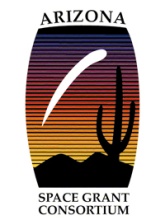 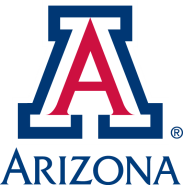 [Speaker Notes: University of Arizona Campus
4m spatial resolution 
30m spatial resolution
1km spatial resolution]
Study Area: Senegal
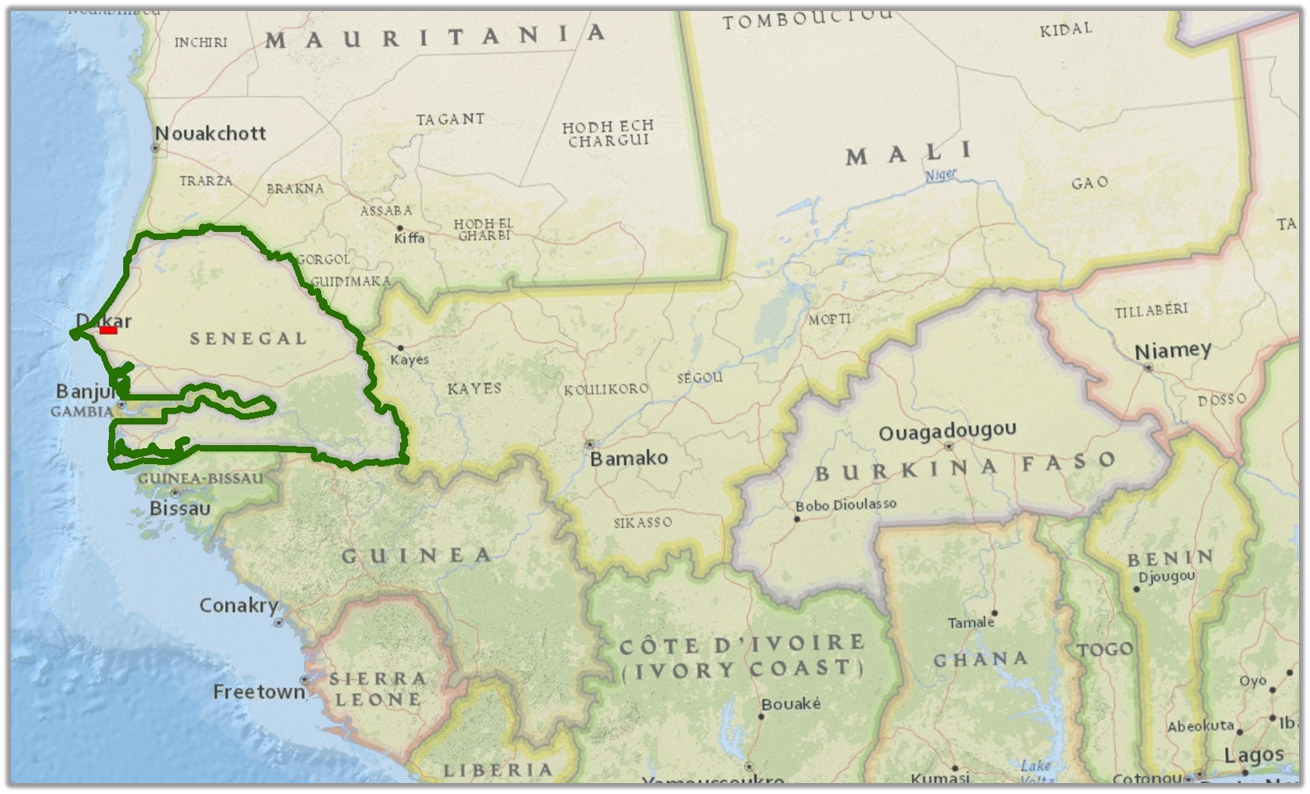 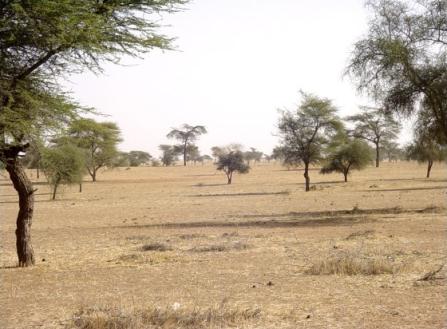 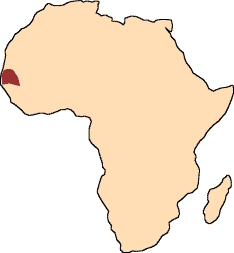 http://cache.virtualtourist.com/4/3299027-_Senegal.jpg
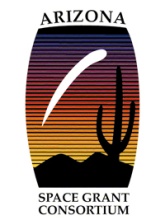 [Speaker Notes: red rectangle = study area
The image is an example of the typical vegetation encountered in the Sahelian landscape. 
The location of our study area is known as the “Thiès Region of the Old Peanut Basin.”
Sahel is a semi-arid transition zone (grasslands, savannas)]
Objectives
Create an accurate map of tree densities within the study area using very high spatial resolution (2m) imagery. 

Determine the optimal model for estimating tree cover densities in a Sahelian landscape using coarser spatial resolution (30m) imagery.
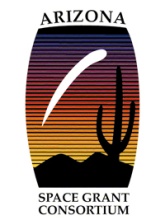 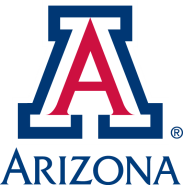 0
2
4
8
12
16
Kilometers
Very High Spatial Resolution (OrbView, 2m)
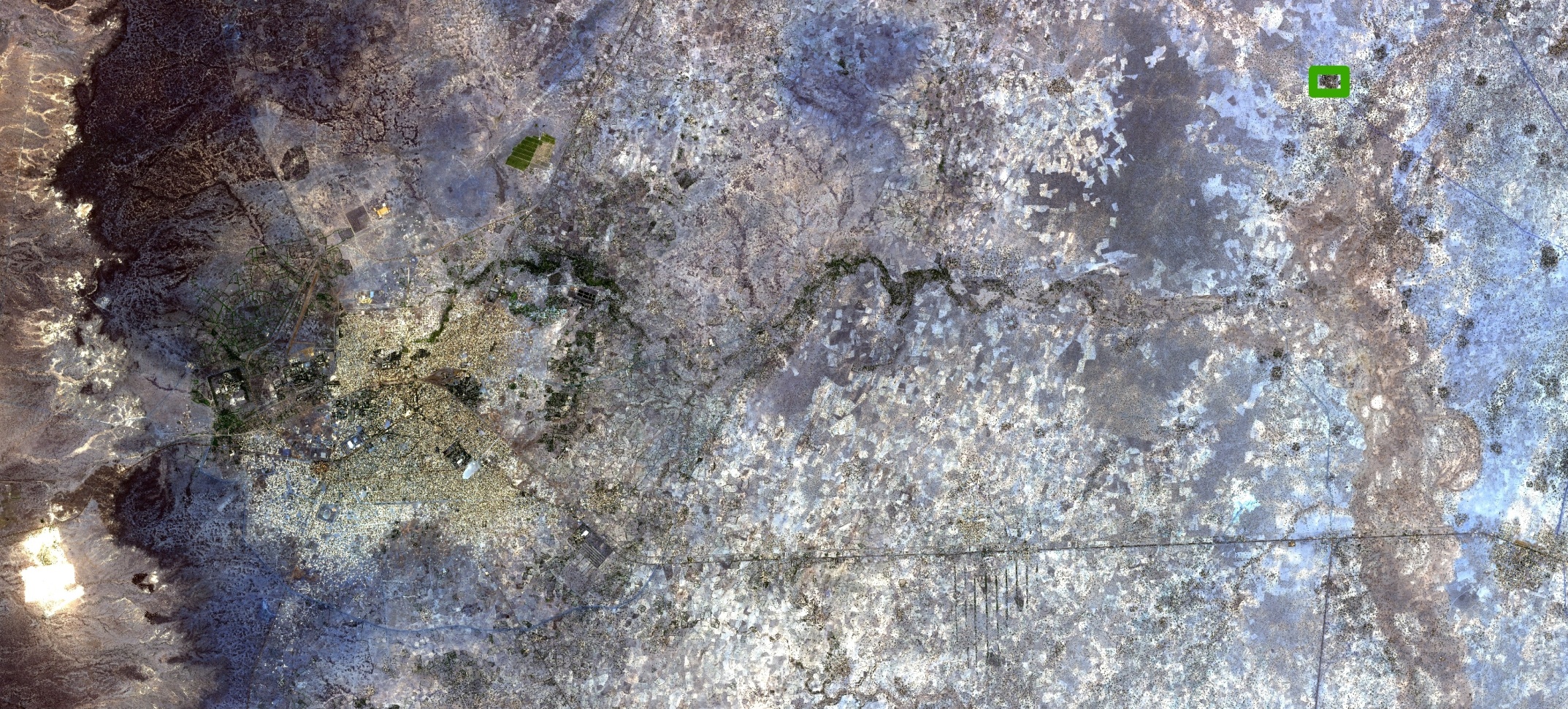 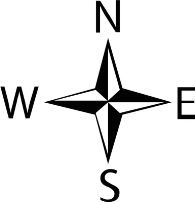 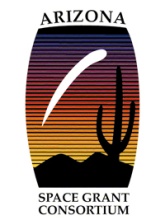 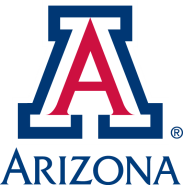 [Speaker Notes: To orient audience, point out the river, roads, city, village (highlighted with green square)
Area = 580 km^2]
0
0.05
0.1
0.2
0.3
0.4
Kilometers
Very High Spatial Resolution (OrbView, 2m)
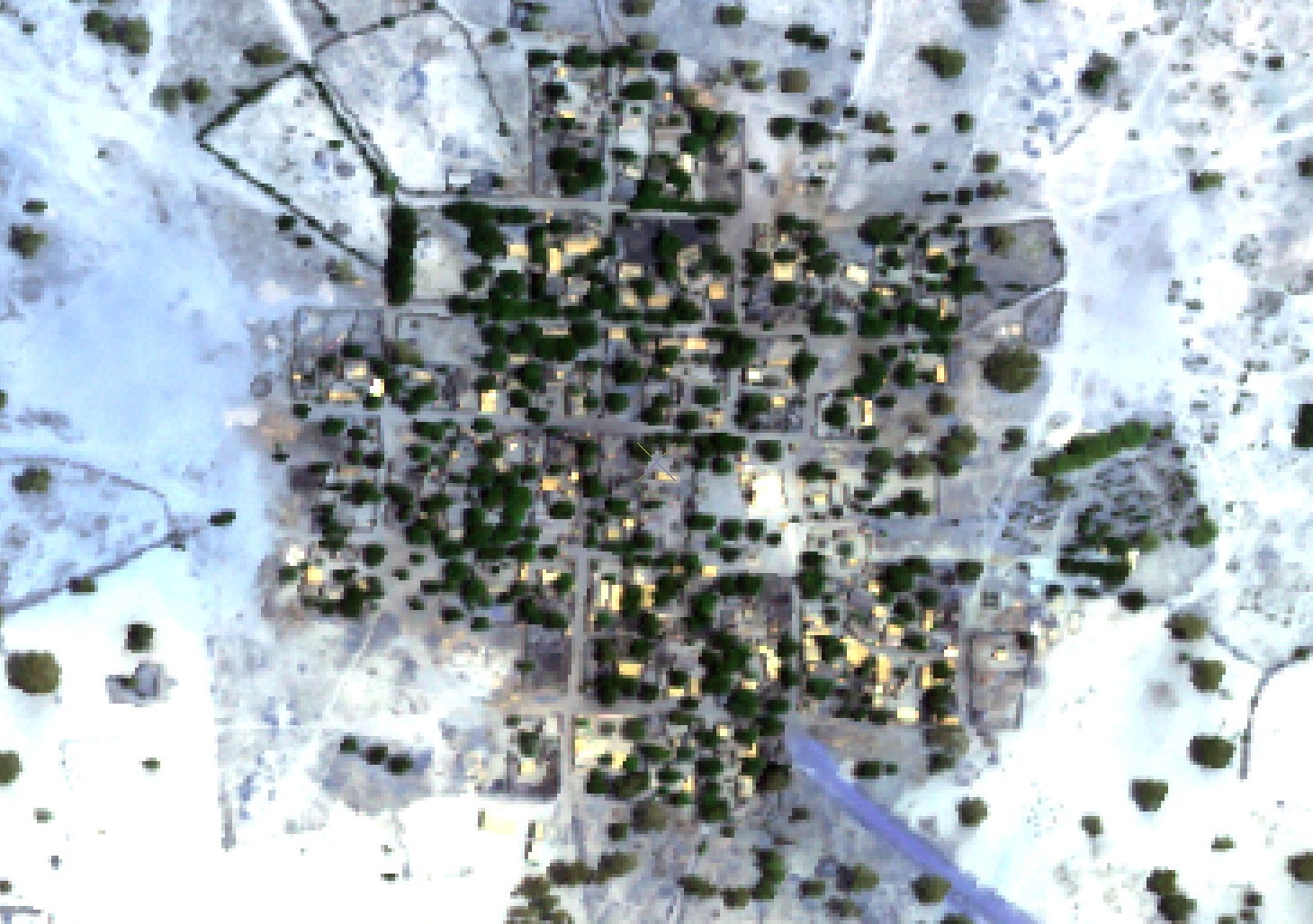 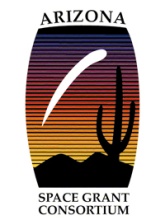 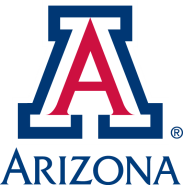 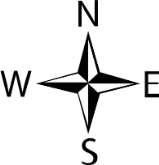 [Speaker Notes: Area = 7 km^2
Small villages with homes and trees]
0
0.05
0.1
0.2
0.3
0.4
Kilometers
Coarser Resolution (Landsat, 30m)
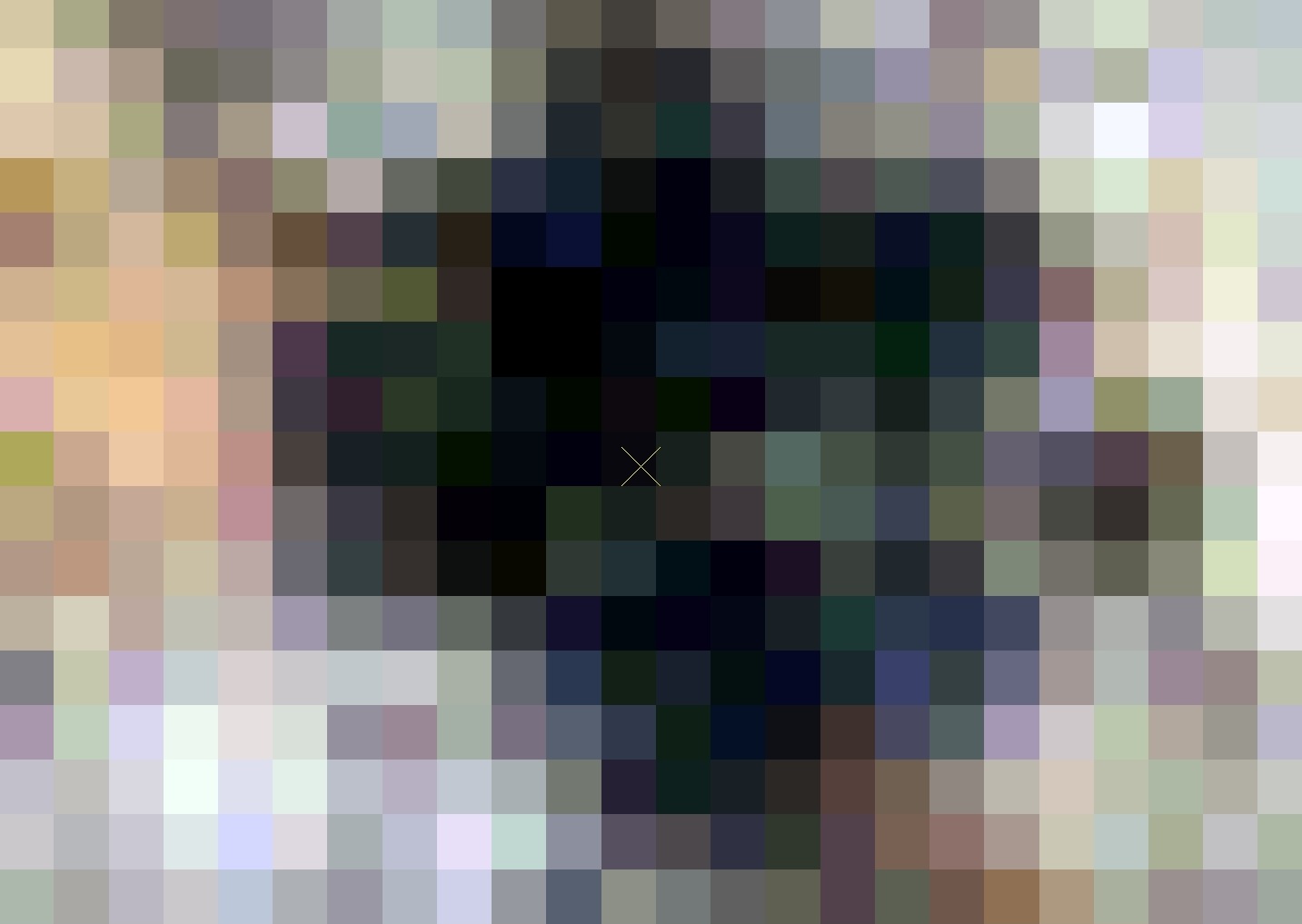 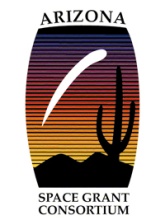 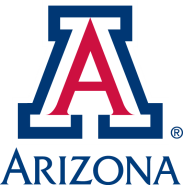 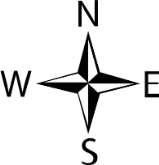 [Speaker Notes: Area = 7 km^2
(Emphasize resolution differences at this point when comparing to OrbView)
As can be seen, buildings and trees cannot be distinguished at this resolution.]
Spatial Resolution & Tree Cover Mapping
High spatial resolution imagery
Individual trees can be detected 
Not available for all locations
Often prohibitively expensive
Limited  historical data
Coarser spatial resolution imagery 
Individual trees cannot be detected
Global coverage
Free
Many years of historical data
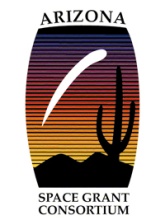 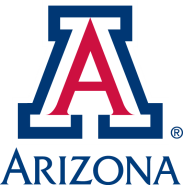 [Speaker Notes: High resolution = 2m OrbView
“Coarser” resolution = 30m Landsat
This slide compares the two different resolutions and how they apply for tree cover mapping.]
Methods
Obtain and pre-process imagery 

Create reference map of tree densities from high spatial resolution imagery.

Produce and test predictive models of tree densities based on coarse spatial resolution imagery 

Select “best” model and assess performance
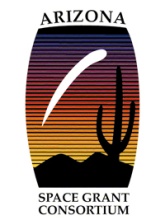 0
0.05
0.1
0.2
0.3
0.4
Kilometers
Tree
No Tree
Tree vs. No Tree
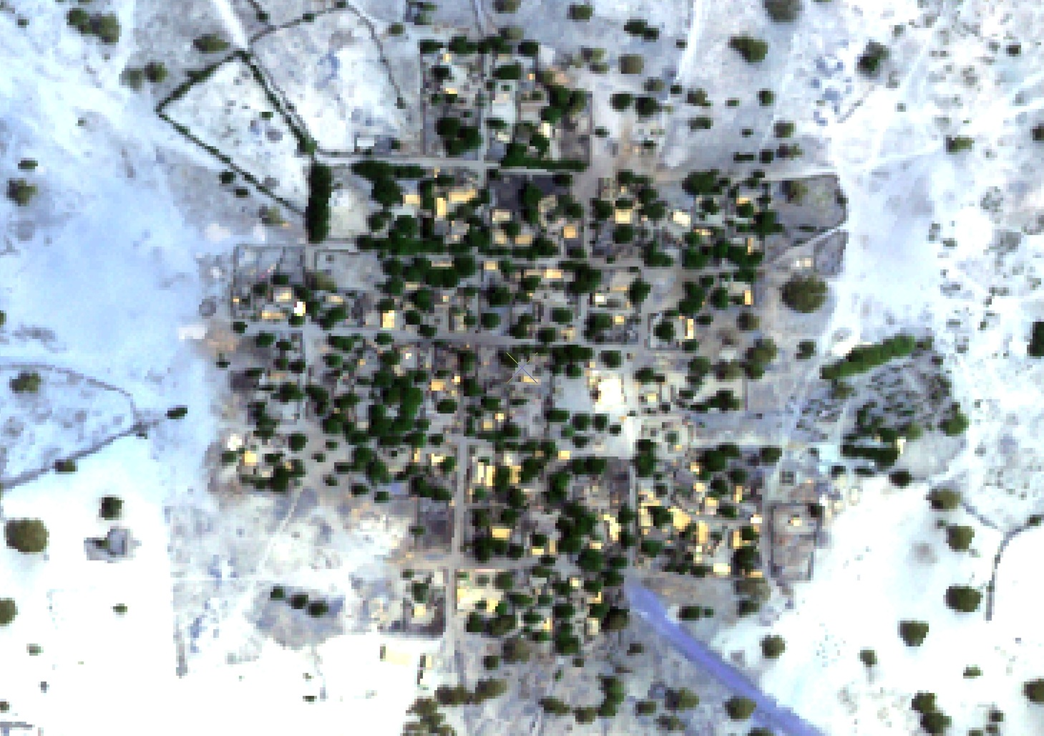 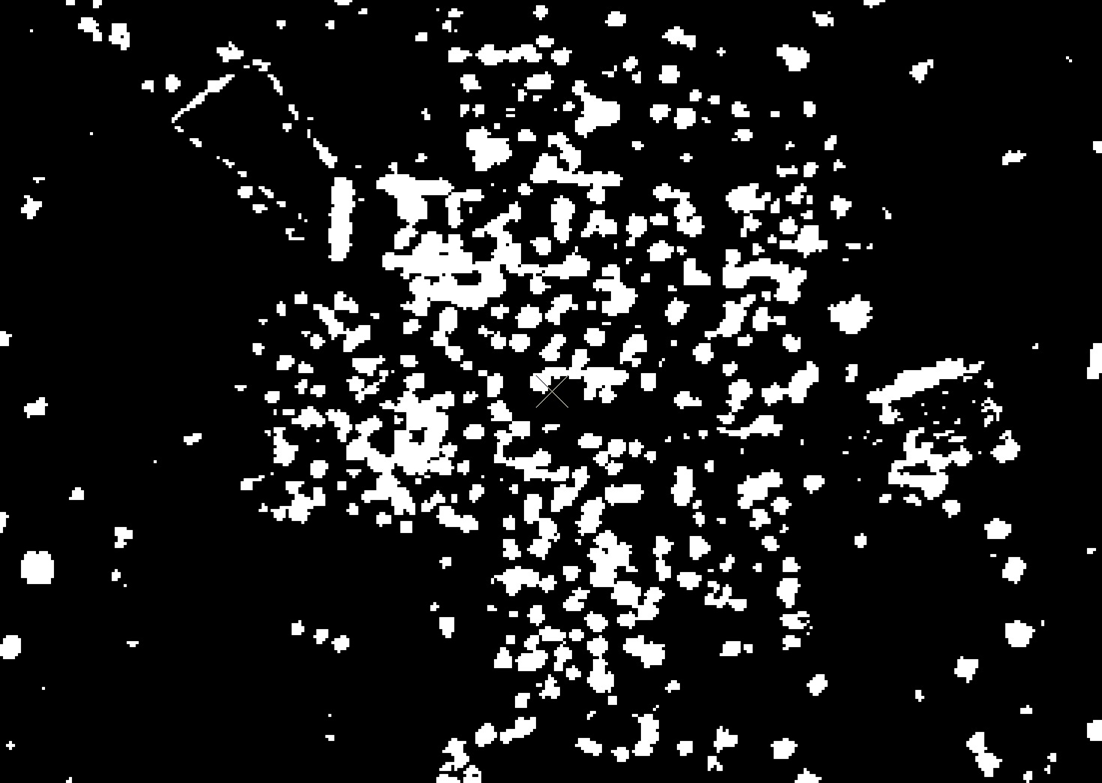 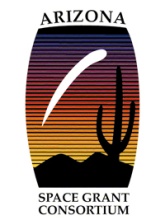 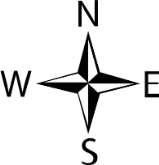 95 % Accurate
[Speaker Notes: The binary surface was determined to be 95% accurate and was used as the basis for the reference map. 
(Don’t mention NDVI, just say tree cover was “extracted” from the high resolution data.)
This process was performed for the entire study area.]
0
2
4
8
12
16
Kilometers
100 %
50 %
0 %
Reference Map
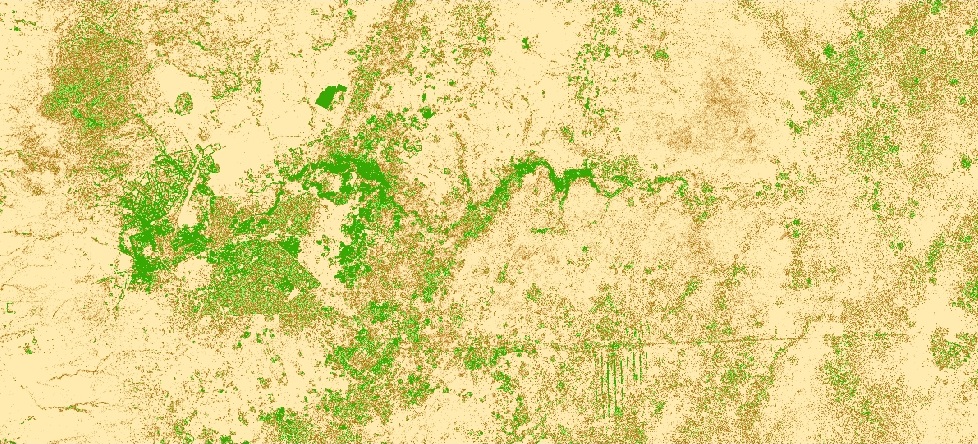 Tree Cover Density
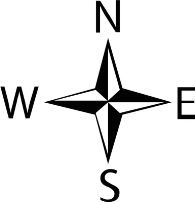 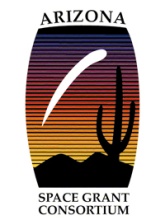 [Speaker Notes: Aggregation of OrbView binary surface to 30m. Each pixel has a value from 0 to 100, indicating percent tree cover. The original binary surface was 95% accurate, therefore this aggregate is also 95% accurate.]
0
2
4
8
12
16
Kilometers
100 %
50 %
0 %
Predictive Model of Tree Cover
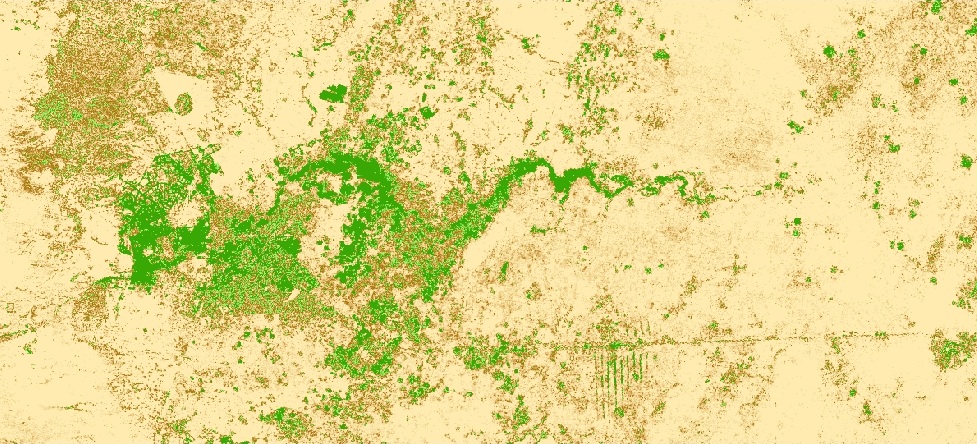 Tree Cover Density
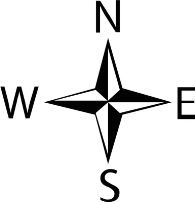 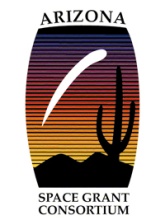 [Speaker Notes: Cubist uses a regression tree approach to build rule-based predictive models that are used to estimate continuous variables, in this case percent tree cover.]
0
2
4
8
12
16
Kilometers
Model-Reference Comparison
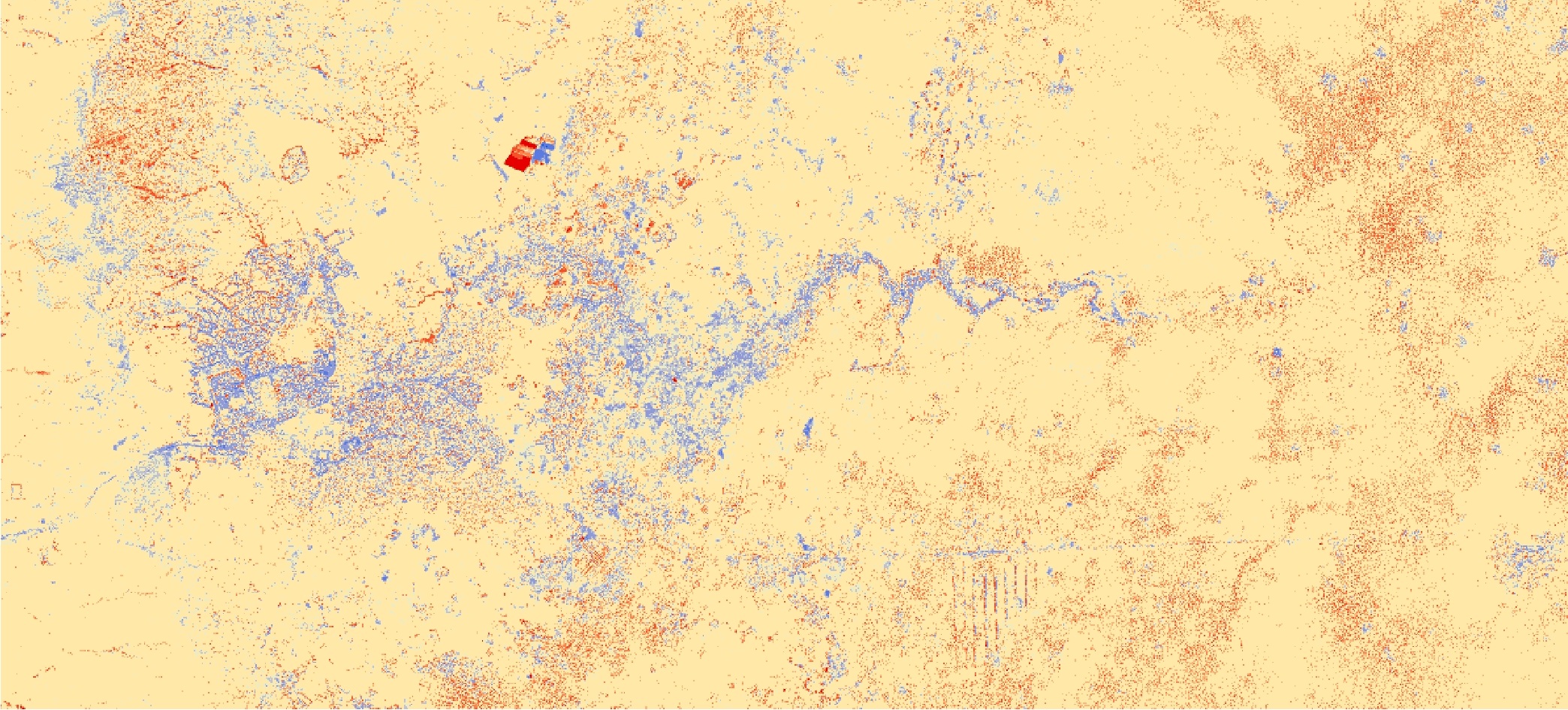 Over Predicted
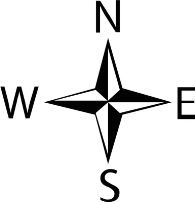 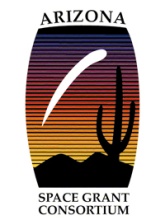 Correctly Predicted
Under Predicted
[Speaker Notes: This image shows the locations where Cubist under and over predicted the density of tree cover. The areas that stand out in particular are the riparian and agricultural regions. 
(Highlight the field which was harvested).]
Correlation of Actual & Predicted Tree Cover
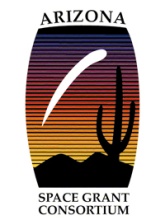 R² = 0.79
SE = 3.6 %
[Speaker Notes: This scatterplot is a comparison of actual and predicted % tree cover densities from a sample of 500 random points (10,000 points were used to create the predicted surface) 
Because this is an arid region, the majority of pixels have less than 20 % tree cover.]
Conclusion
Coarser resolution imagery is a viable alternative to high resolution imagery for the estimation of tree cover
The resulting model replicates the spatial pattern of tree cover well 
A standard error of 3.6% tree cover indicates a relatively accurate estimation
However, the interpretation of the standard error also depends on the overall percent tree cover
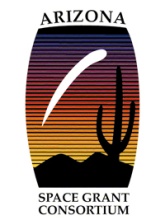 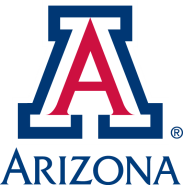 [Speaker Notes: Last bullet point: Most locations have a tree cover density of less than 10%
3.6% is fairly high error for the lower density pixels 
“After all, if we can use high resolution imagery to come up with a way to predict tree cover density using coarse resolution imagery, then we can go from an costly solution to a free solution.”]
Acknowledgements
University of Arizona Space Grant Consortium 
Arizona Remote Sensing Center 
Office of Arid Land Studies 
United States Geological Survey (USGS)
Stefanie Herrmann, PhD
Stuart Marsh, PhD
Willem van Leeuwen, PhD 
Barron Orr, PhD
Kyle Hartfield, MS
Abd salam El Vilaly, MS
Katy Landau
Denise Garcia
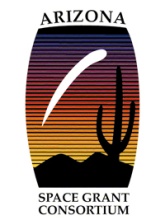 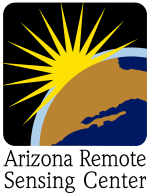 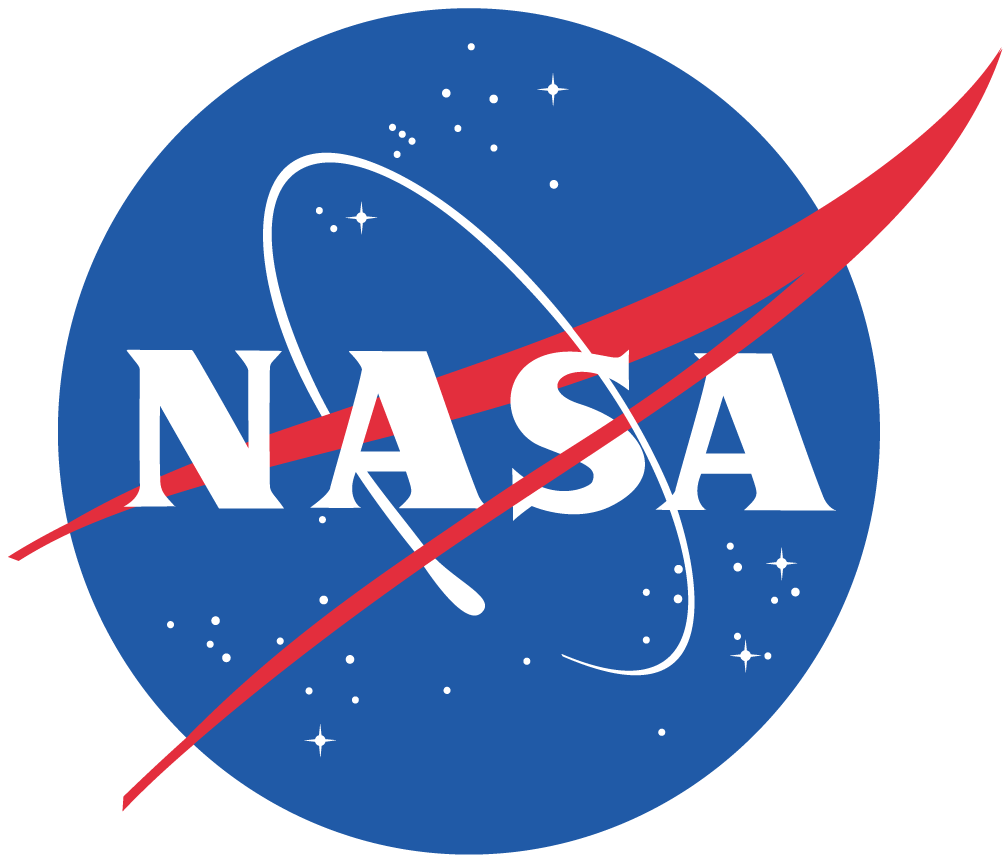 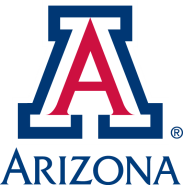 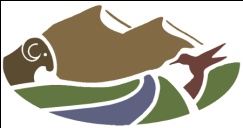 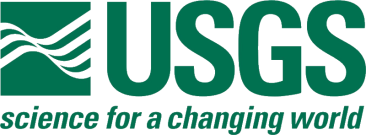 Thank You!
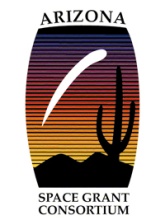 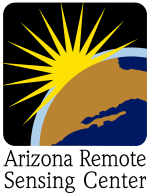 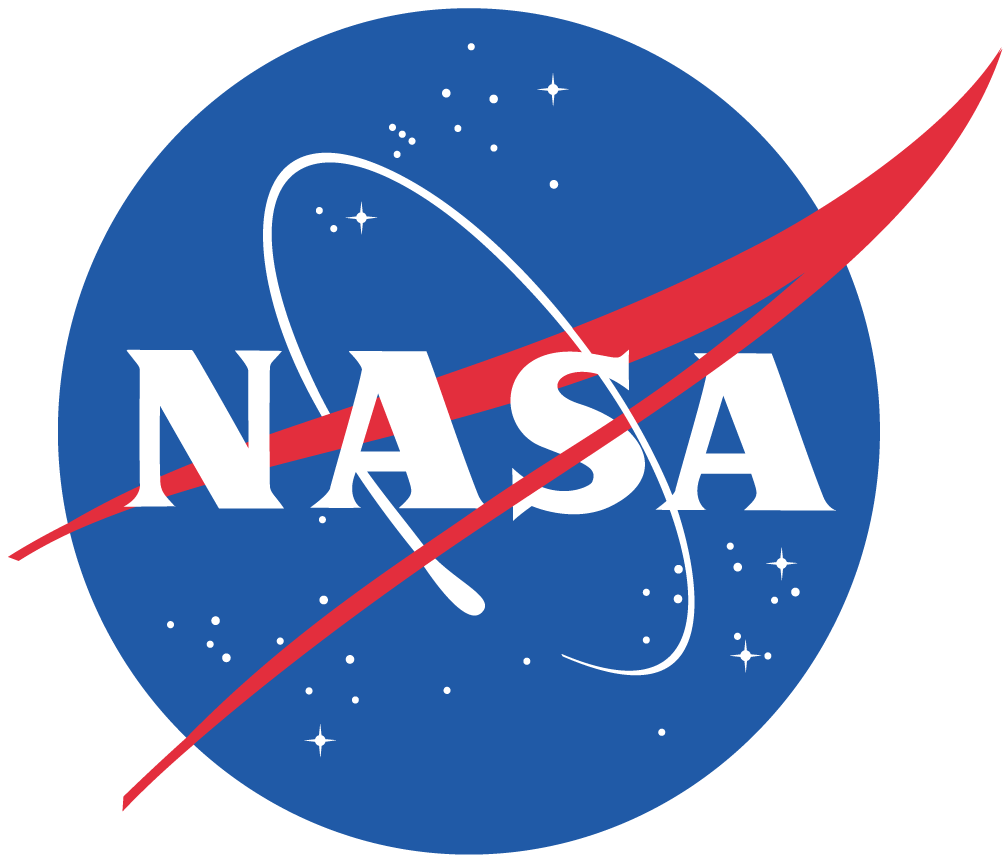 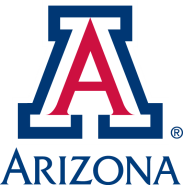 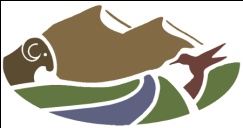 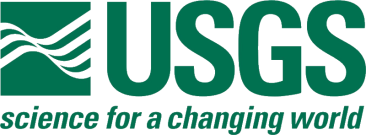